Figure 1. Distribution of prostate-specific antigen (PSA) concentrations among 910 sexually active women who completed ...
Am J Epidemiol, Volume 170, Issue 7, 1 October 2009, Pages 918–924, https://doi.org/10.1093/aje/kwp219
The content of this slide may be subject to copyright: please see the slide notes for details.
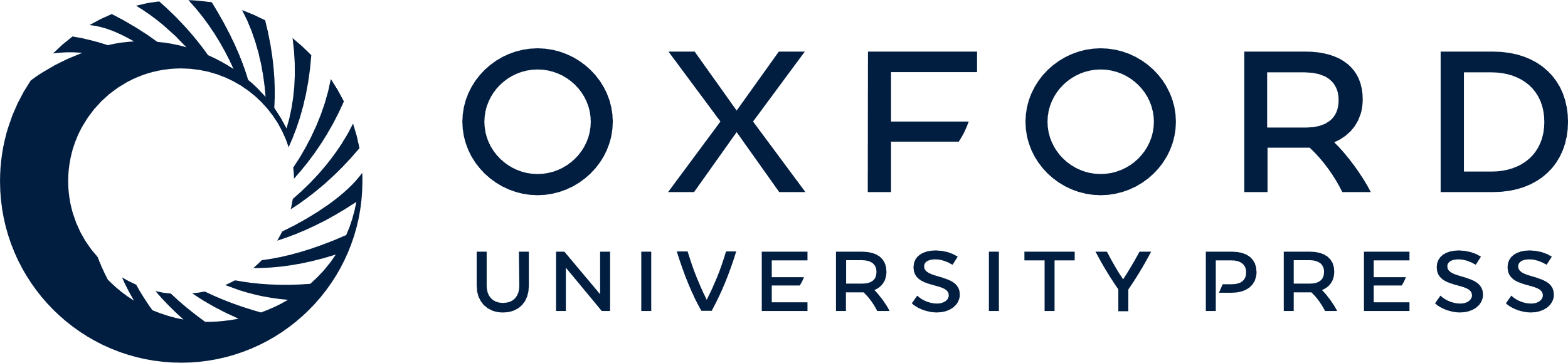 [Speaker Notes: Figure 1. Distribution of prostate-specific antigen (PSA) concentrations among 910 sexually active women who completed an interview about sexual activity and condom use in the past 7 days, Prostate-Specific Antigen Study, Zimbabwe, 2006–2007. PSA concentrations greater than 1.0 ng/mL were considered as providing evidence of semen exposure within the past 2 days.


Unless provided in the caption above, the following copyright applies to the content of this slide: American Journal of Epidemiology © The Author 2009. Published by the Johns Hopkins Bloomberg School of Public Health. All rights reserved. For permissions, please e-mail: journals.permissions@oxfordjournals.org.]